Amanda R. Morgan, MPA
Director, Community Health, Wellness, & Outreach
1
Diversity & Inclusion Initiative
2
True Colors Personality Assessment
Orange
Energetic, Spontaneous, Charming
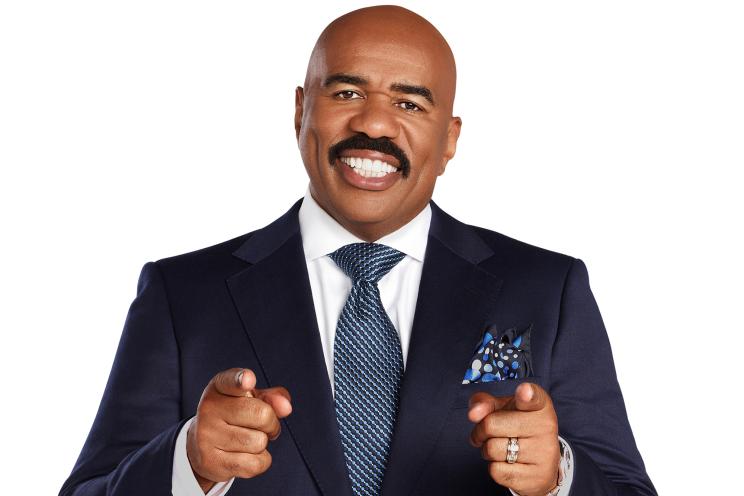 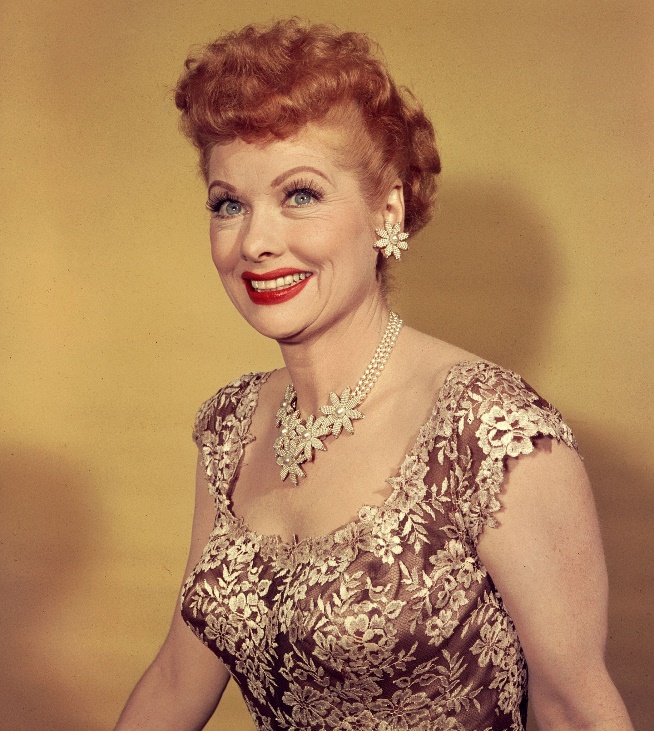 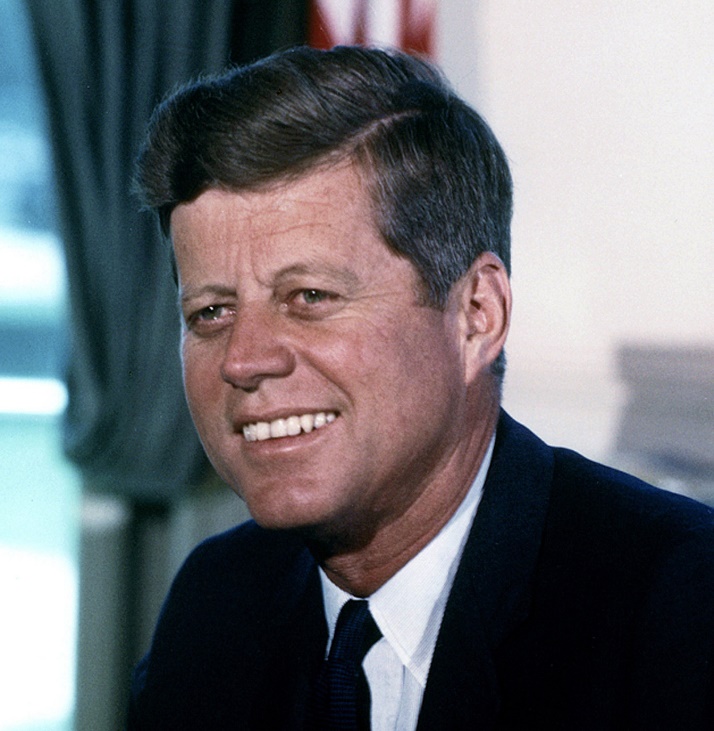 3
True Colors Personality Assessment
Gold 
Punctual, Organized, Precise
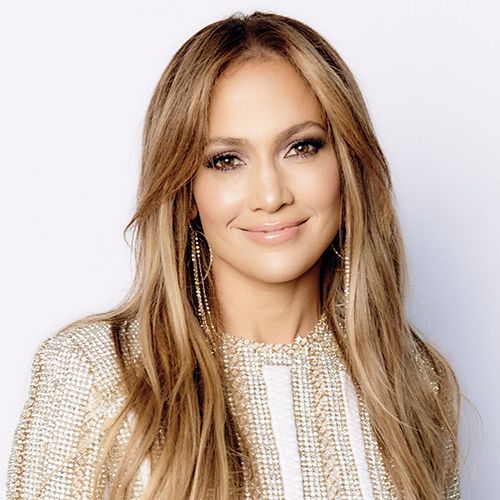 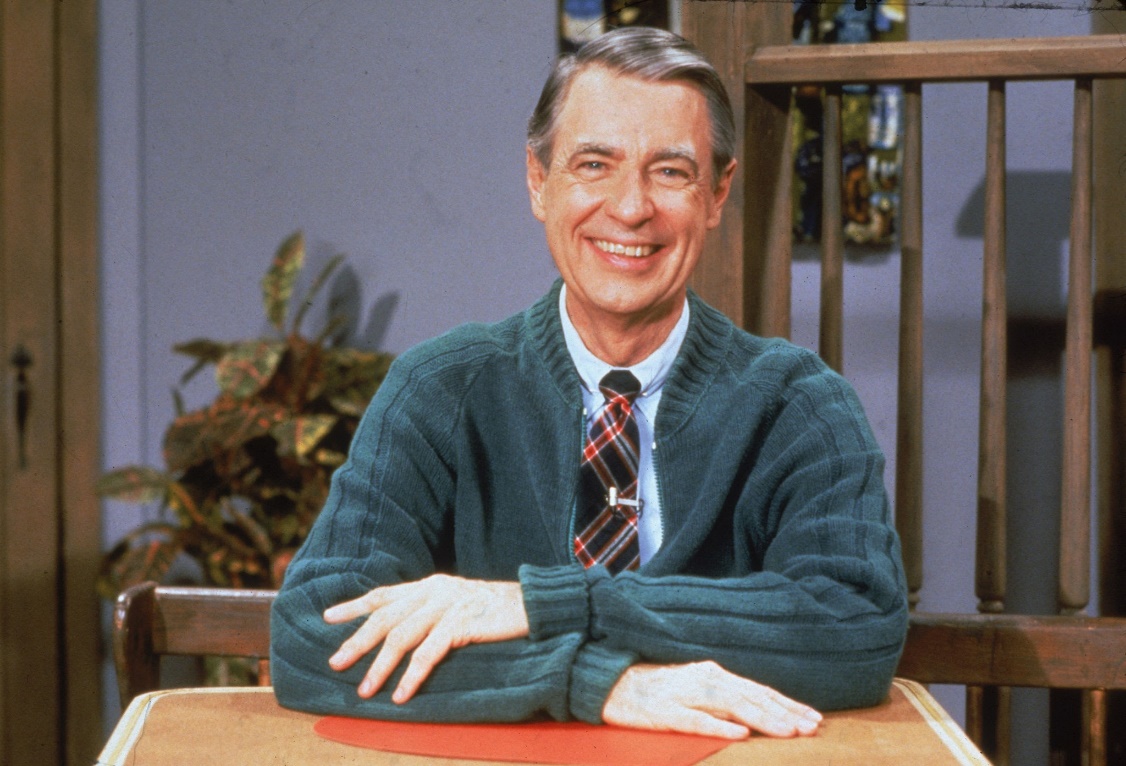 4
True Colors Personality Assessment
Green
Analytical, Intuitive, Visionary
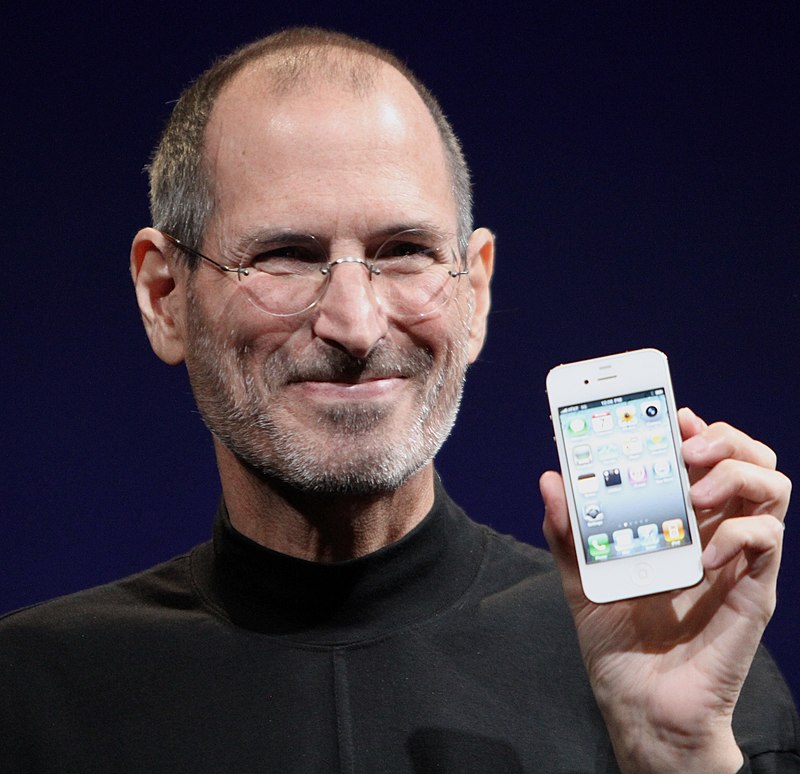 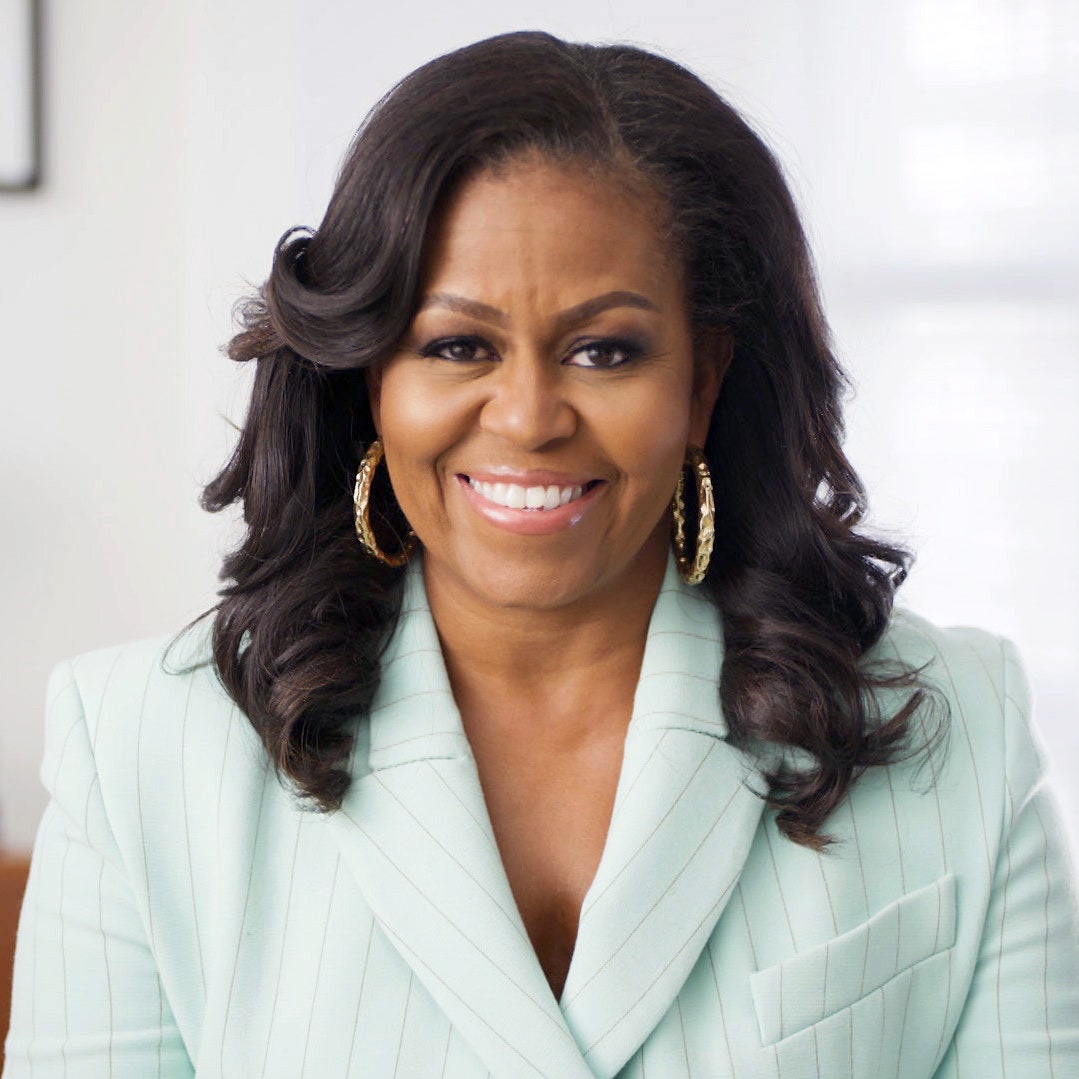 5
True Colors Personality Assessment
Blue
Empathetic, Compassionate, & Cooperative
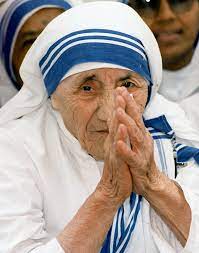 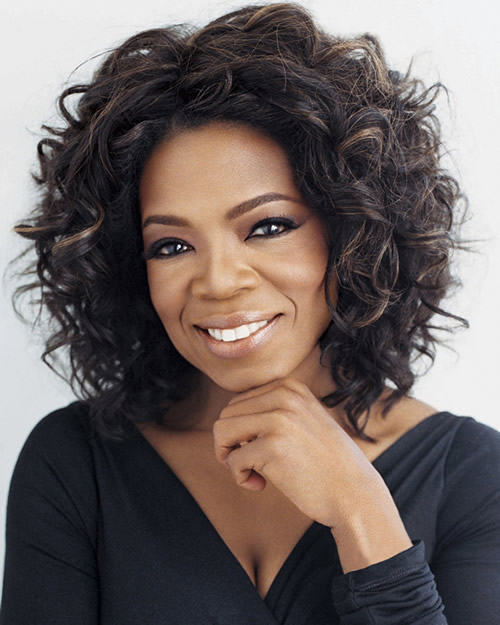 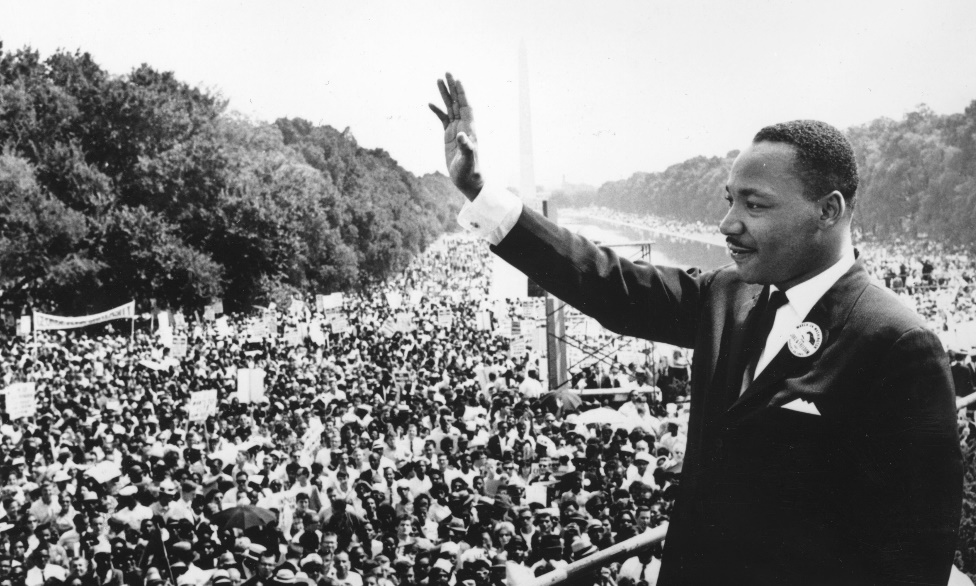 6
Collaboration
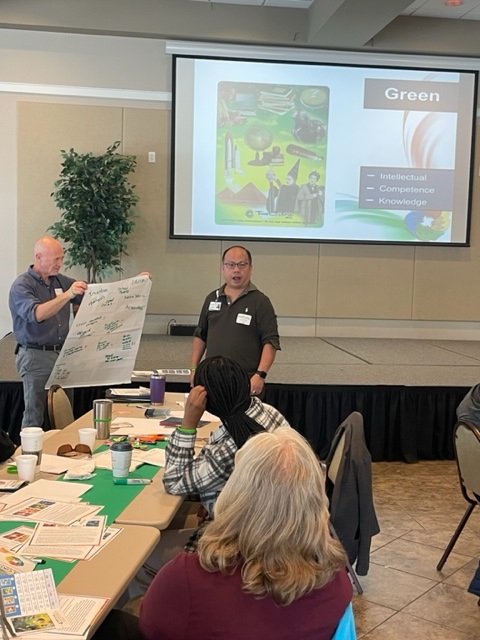 Walking through each personality trait allowed the leadership team to gain perspective on the strengths and weaknesses of each other, and how to work together complete a task.
7
Community Action Poverty Simulation
Human behavior is shaped by environment and experience.  The Community Action Poverty Simulation (CAPS) is an interactive, immersive experience that gives participants a glimpse into the barriers facing individuals living on low-income.  From single parents caring for their children to senior citizens maintaining self-sufficiency, the simulation sensitizes participants to the realities of poverty and aims to bridge the gap from perception to understanding.
8
Outcomes
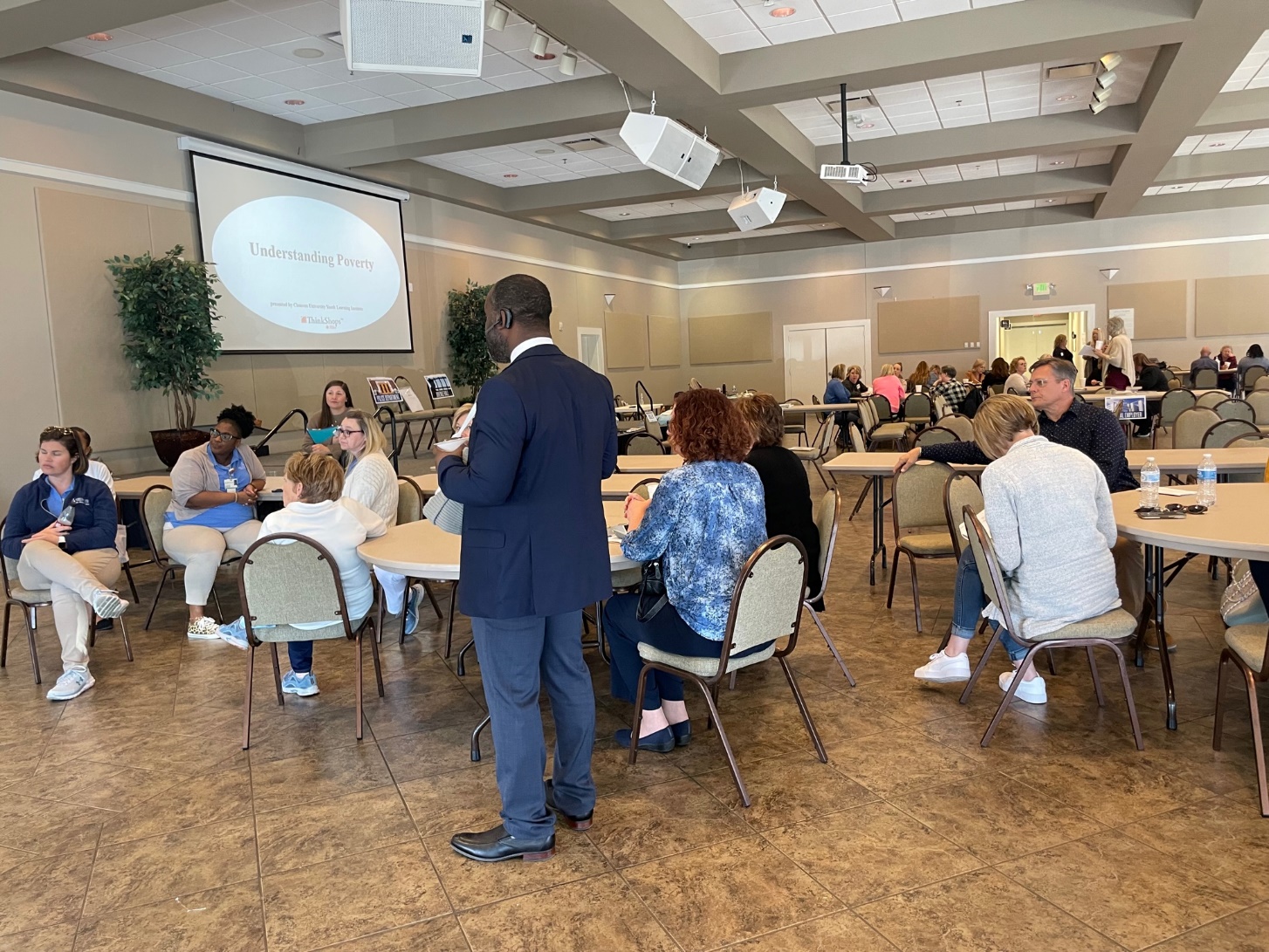 Relationship building. 
Learn about realities of poverty. 
Gain empathy, compassion, and respect.
9
Community Action Poverty Simulation
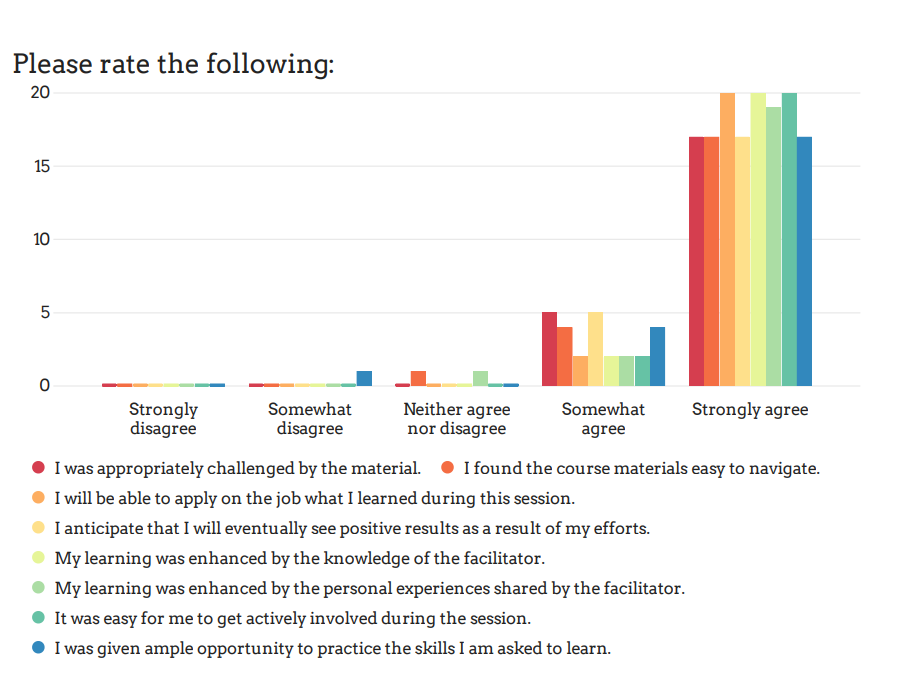 10
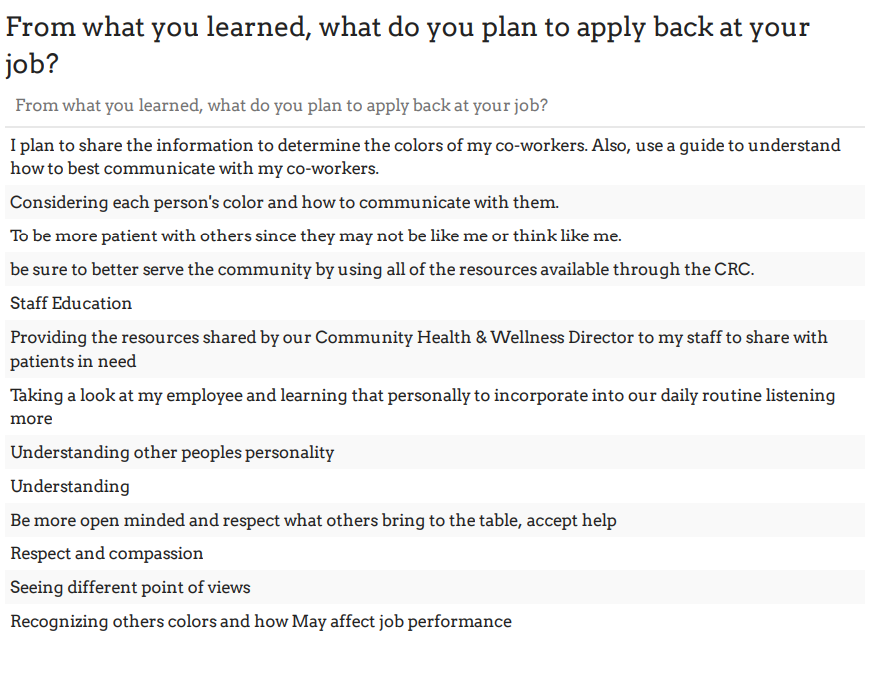 11
Questions
12